NRZ Influenzaviren
Krisenstab 10.03.2021
Sentinel 2020/21 KW9: 2766
2019/20 Sentinel KW9: 2576
2019/20 Sentinel 
gesamt: 4637
Rekrutierung neuer Sentinelpraxen
Aktive Betreuung
Kurier
SARS-CoV-2 Diagnostik
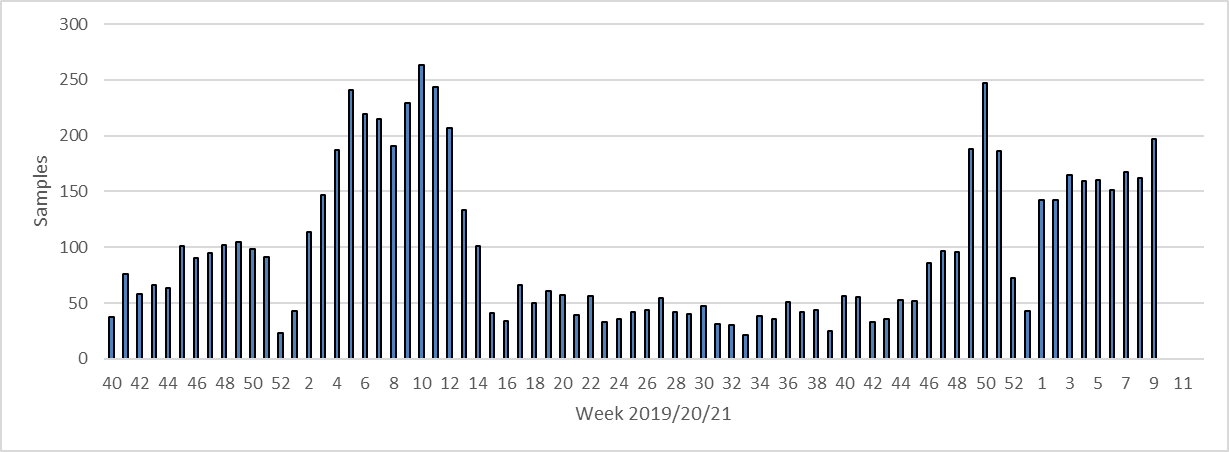 10.03.2021
2
Probeneingang
Partieller Lockdown
Lockdown
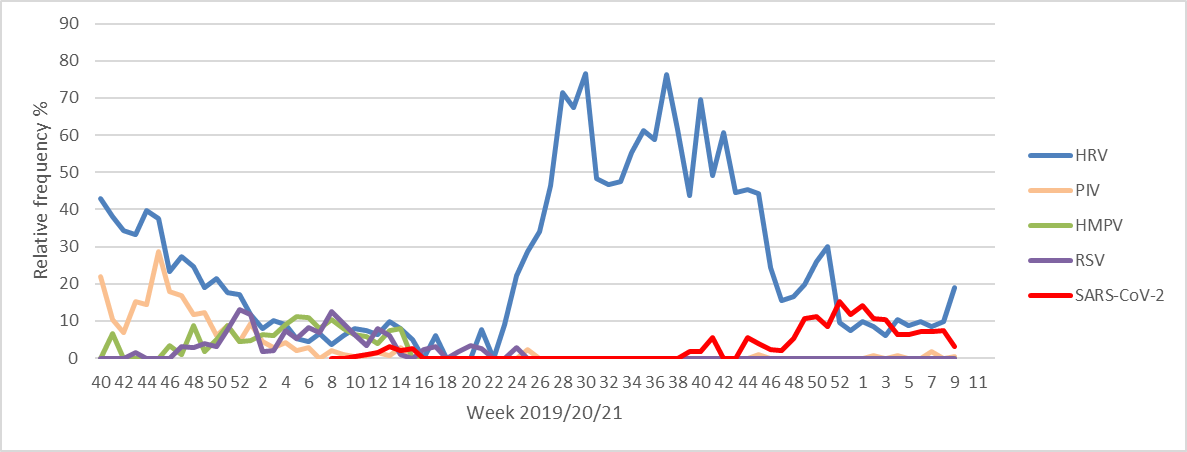 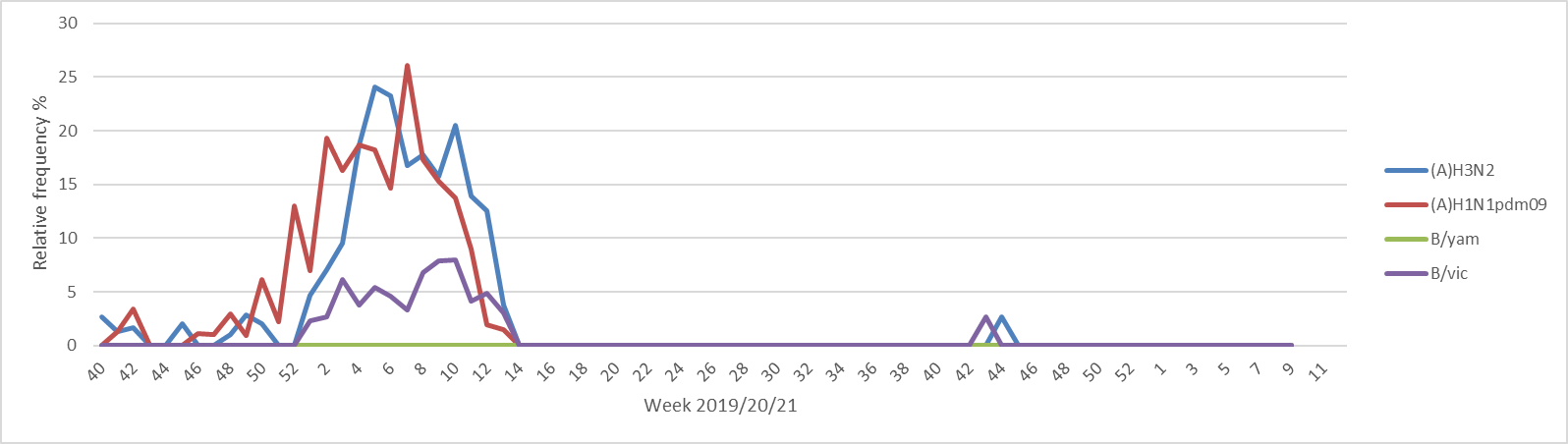 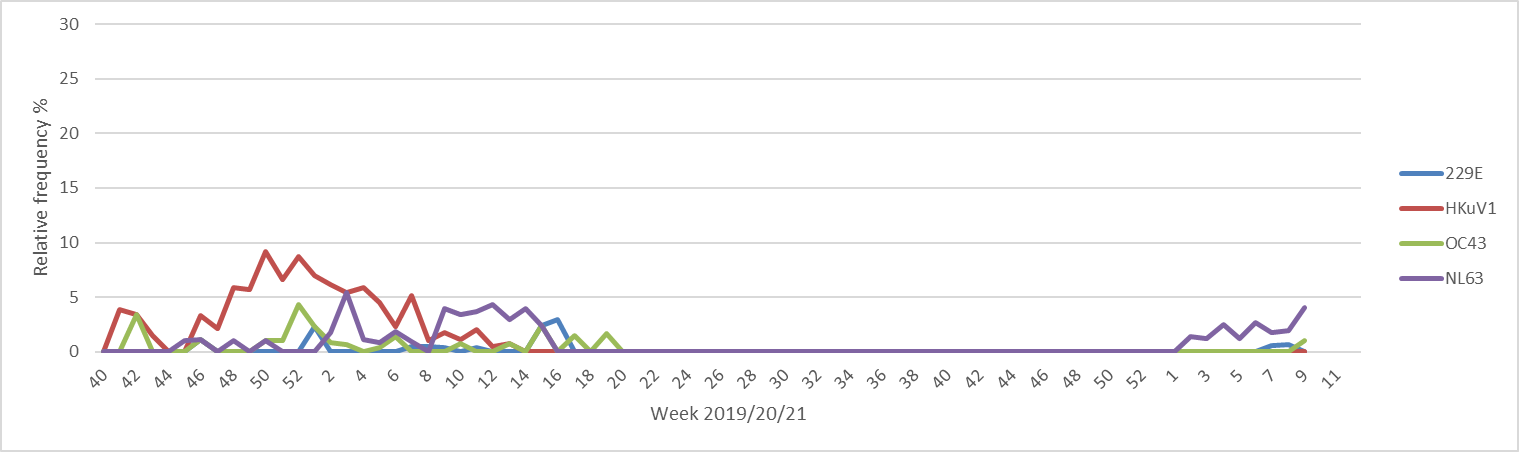 10.03.2021
Viruszirkulation
3
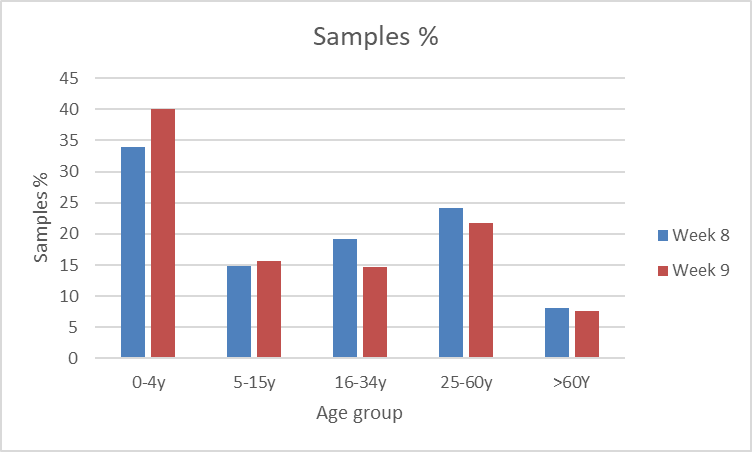 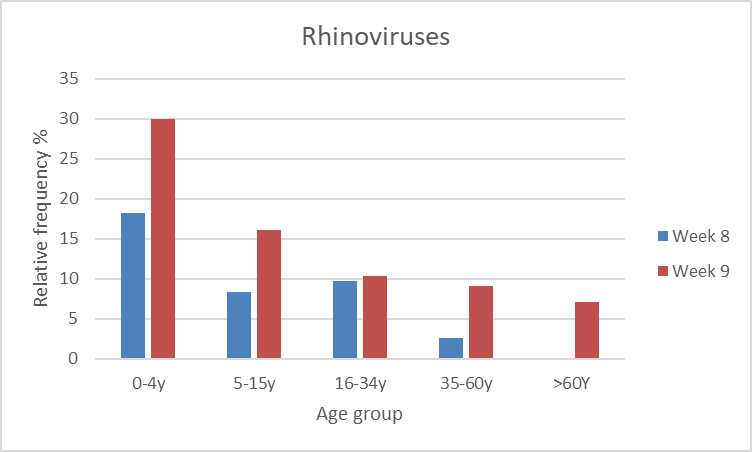 10.03.2021
Rhinovirusaktivität steigt
4
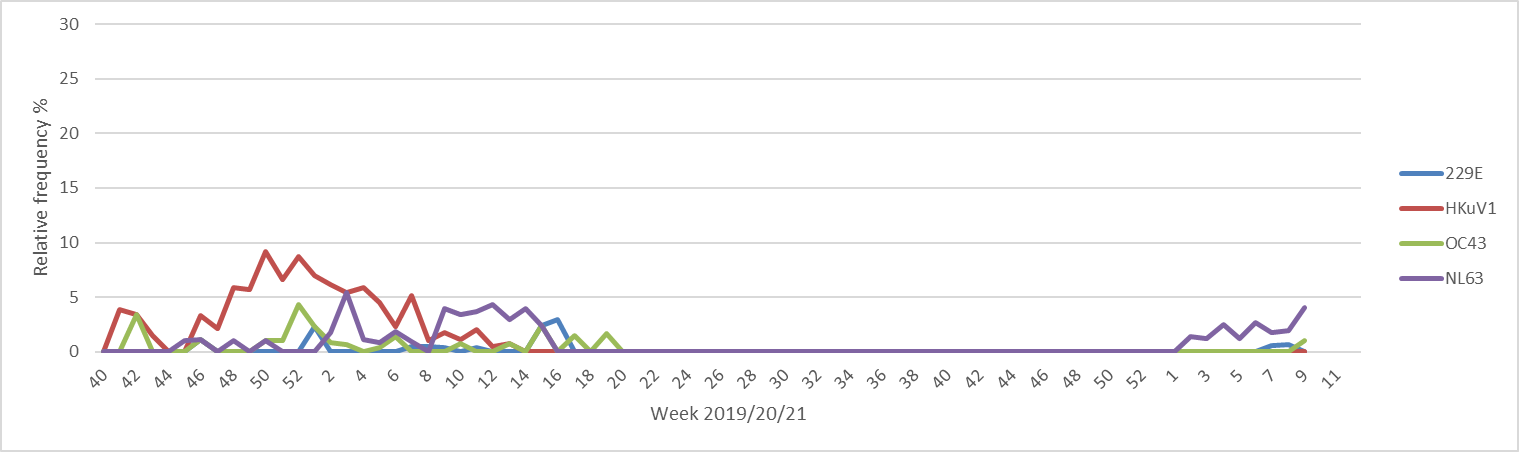 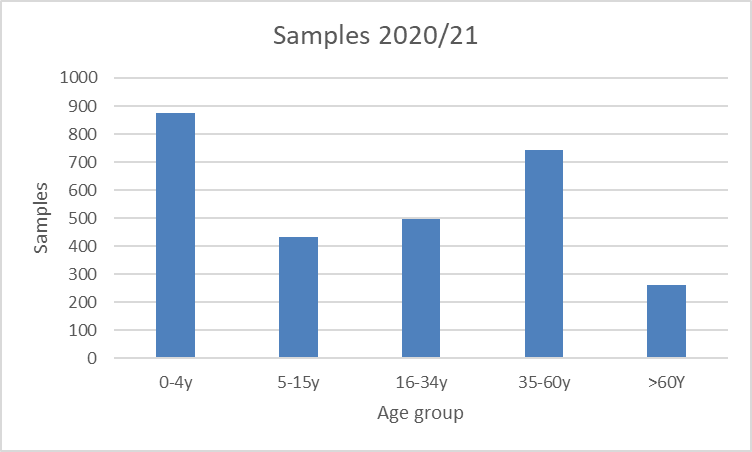 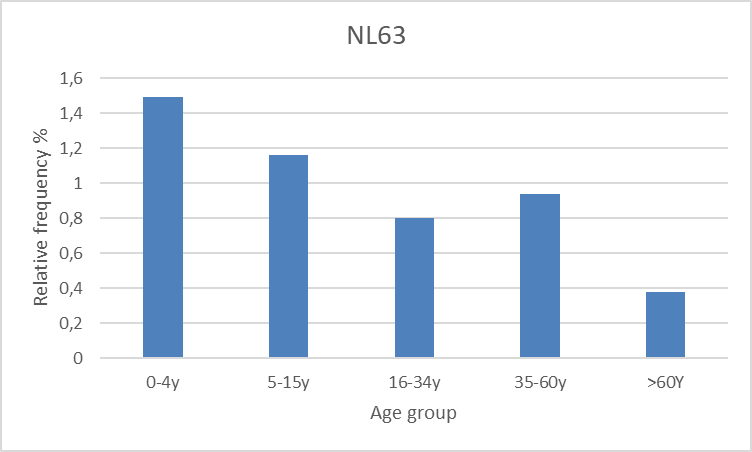 10.03.2021
Saisonale Coronaviren
5
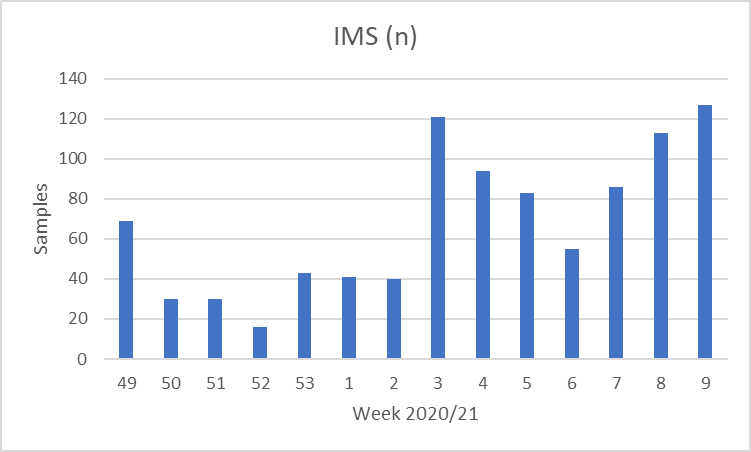 10.03.2021
Molekulare Surveillance (n = 948)
6